A Call to Servanthood
The Vision of Isaiah
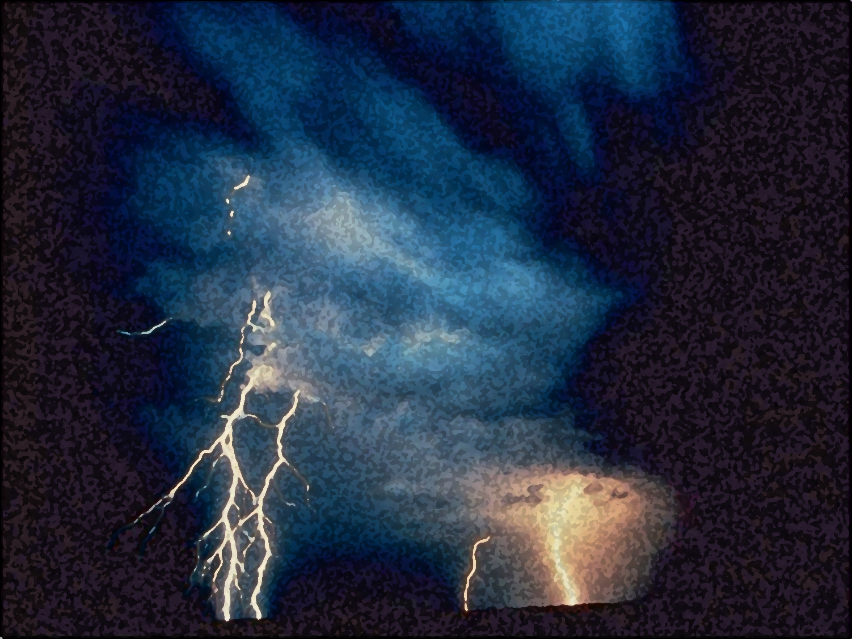 Doom to Bloom
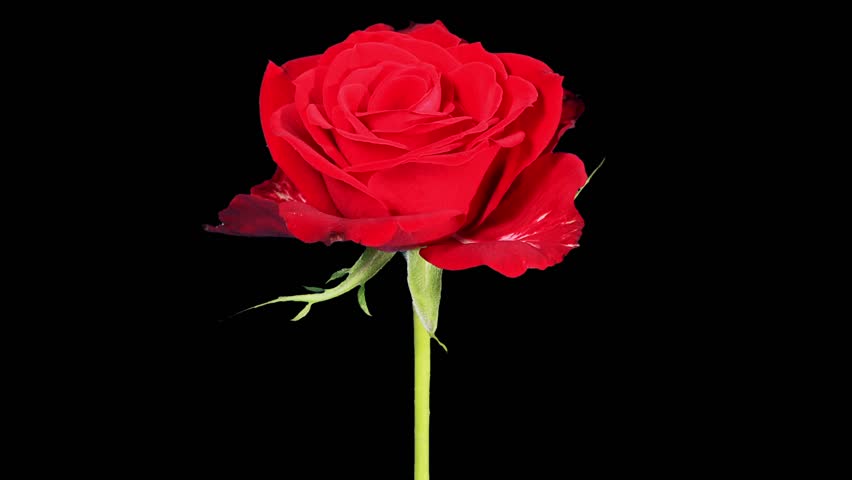 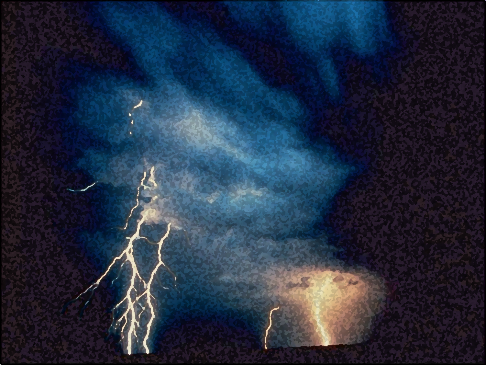 Theme and Purpose
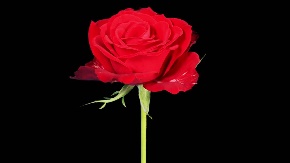 How to become a useful, faithful and righteous servant of God.
A Call to Servanthood
How does sinful Israel become servant Israel?
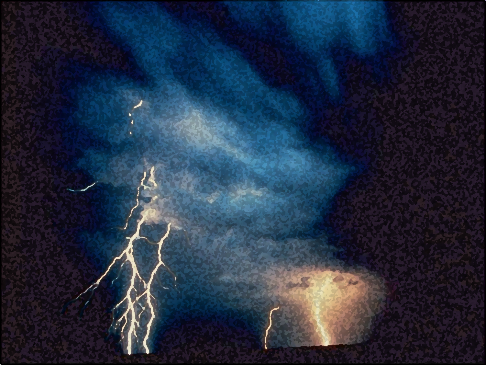 Theme and Purpose
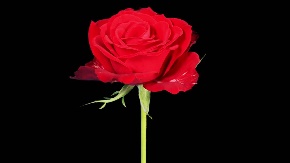 The entire book is an appeal to abandon human pride, to trust in the LORD, accept His lordship, and to experience all of life as it was originally meant to be - a reflection of God’s holy image and the role of a servant upon the earth.
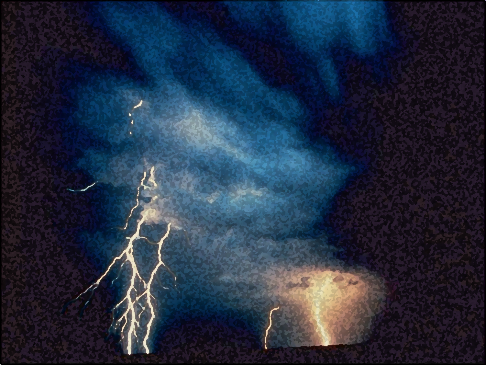 Theme and Purpose
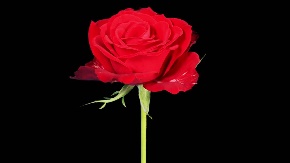 Isaiah introduces the problem: proud, arrogant sinful Israel is anything but the servant of God (1-5). The answer is God (6), the God who has the power (7-39) and the grace (40-66) to make the impossible, possible.
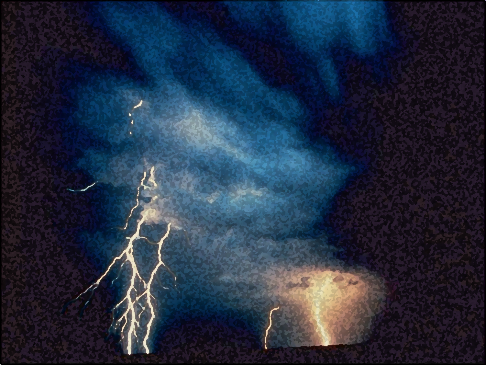 Broad Outline
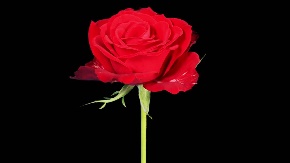 1-5 – Introduction: The Present and
          Future of God’s People
6 - A Call to Servanthood
7-39 - Whom shall We Trust? The Basis
            for Servanthood
40-55 - The Vocation of Servanthood
56-66 - The Marks of Servanthood:
              Divine Character
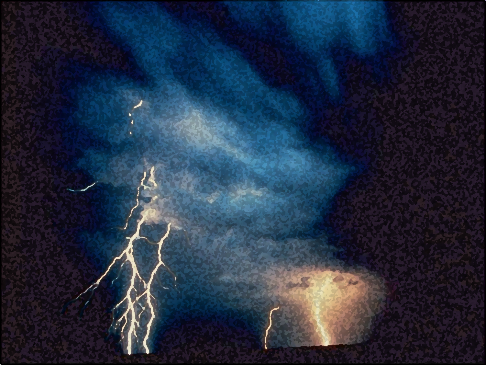 General Outline
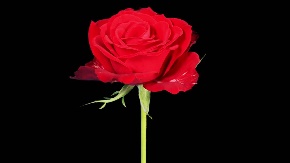 1-6 – A Sinful Nation and a Holy God
7-39 – God is Trustworthy
40-48 – God’s Greatness and Love
49-55 – The Idea Servant
56-65 – The Living Out of Servanthood
66 – The Climax – God Glory
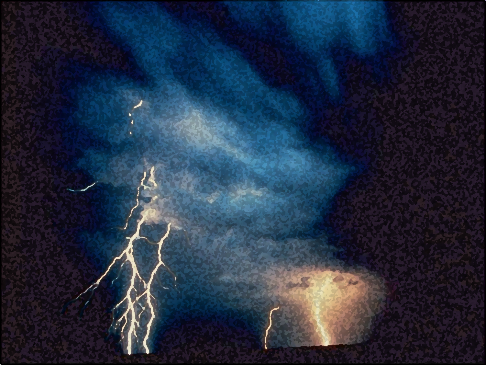 Distinctive Features
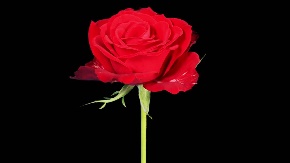 A Miniature Bible
66 Chapters
Divided into Two Sections
39 Chs. and 27 Chs.
Opens with the old heaven and earth and closes with a new heaven and earth.
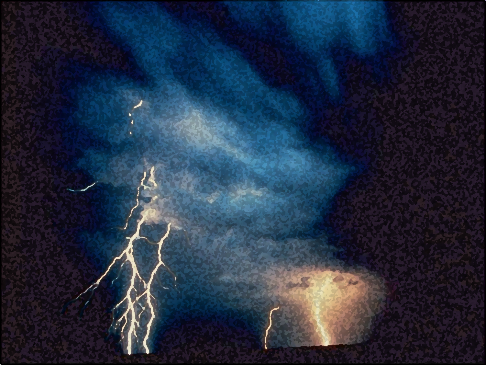 Distinctive Features
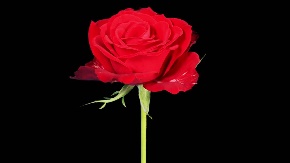 Isaiah is quoted some 80 times in the New Testament..
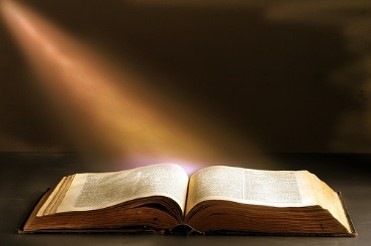 Quoted 60 times from chapter 53 alone.
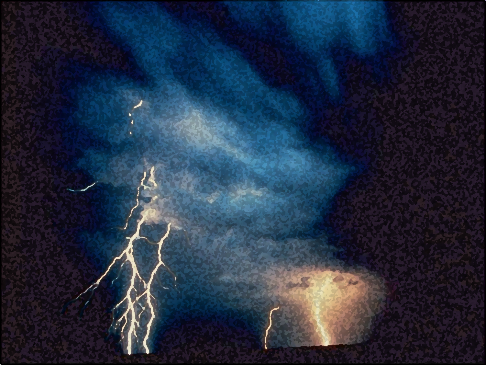 The Vision of Isaiah
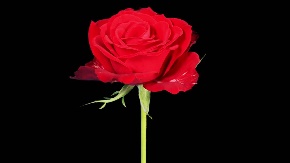 Introduction:
The Present and Future of God’s People
1:1 – 5:30
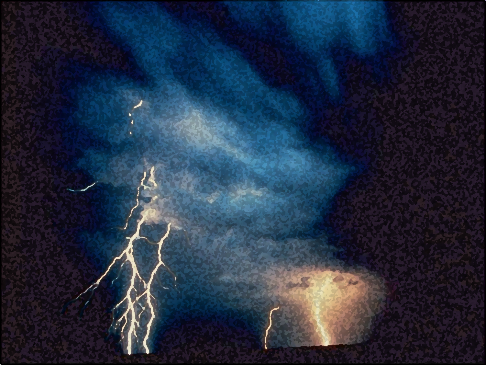 The Vision of Isaiah
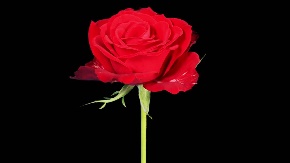 Chapters 1-5 are a powerful, though general, statement of the hopes and realities of Judah’s situation. The section moves back and forth between the two themes of doom and deliverance.
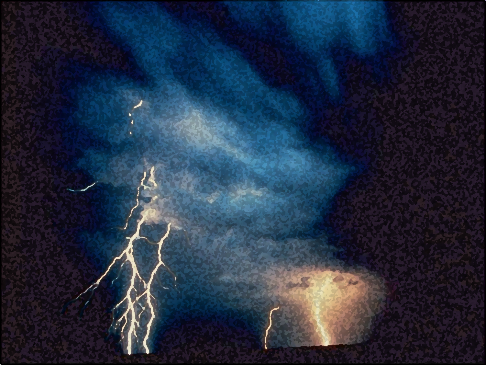 The Vision of Isaiah
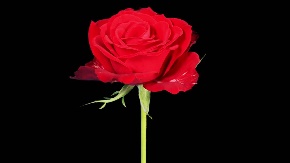 Chapter 1
Introduces the Introduction
“…in a very succinct way chapter 1 details Judah’s situation in God’s sight and calls them to Him” (p. 54)
“The Grand Arraignment”
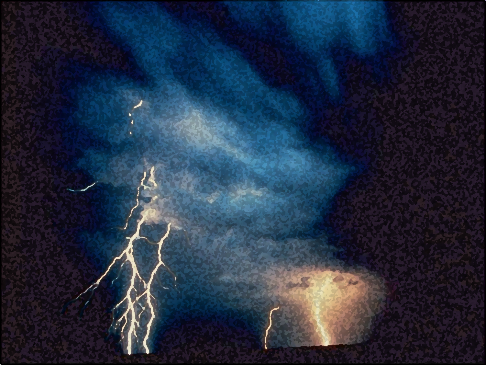 Chapter 1
Sets the Stage for What Follows
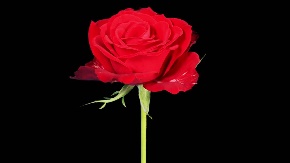 Declares the inevitable destructive results of forsaking God
The foolishness of rote religion
The necessity of justice
The corruption of leadership
Through it all the possibility of redemption, return and restoration.
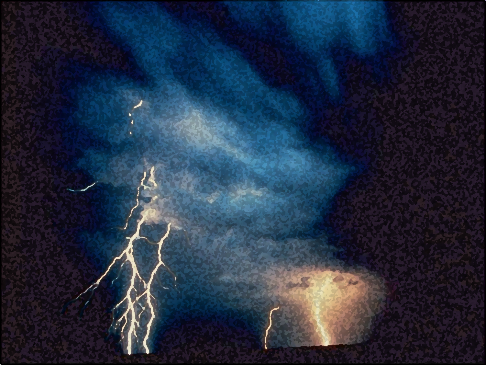 Listen, Learn, and Live
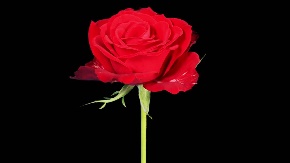 God’s Denunciation, Plea, and Promise
1:2-31
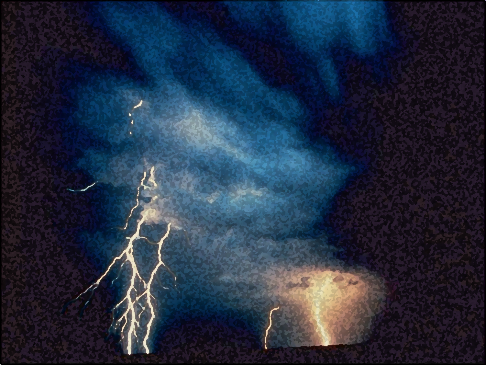 Listen, Learn, and Live
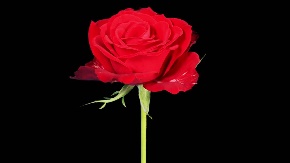 Denunciation – 1:2-9
God’s charge against Israel: She has forsaken the LORD and is as a result,broken and desolate.
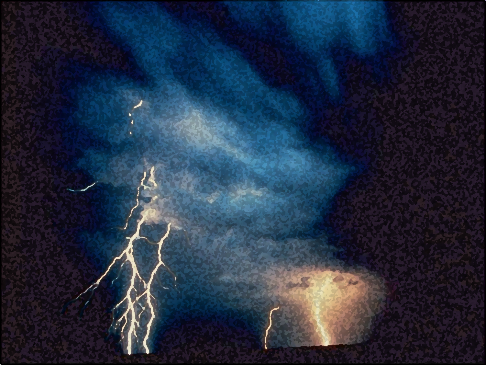 Listen, Learn, and Live
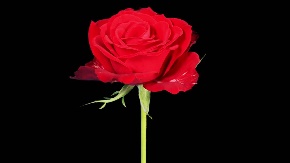 Plea – 1:10-20
God’s plea for Israel to hear, receive instruction, and to take the only reasonable action: obedience and submission.
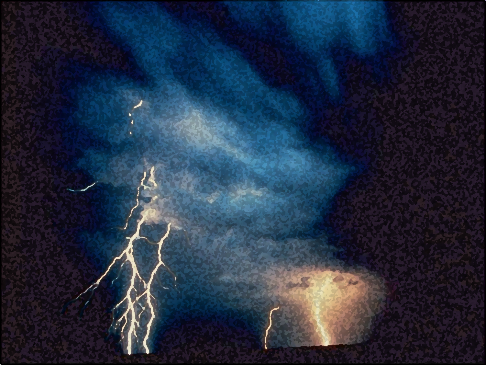 Listen, Learn, and Live
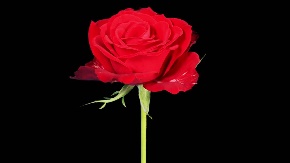 Promise – 1:21-30
God’s promise of judgment (death) for rebels and sinners, or redemption (life) for repentant ones.
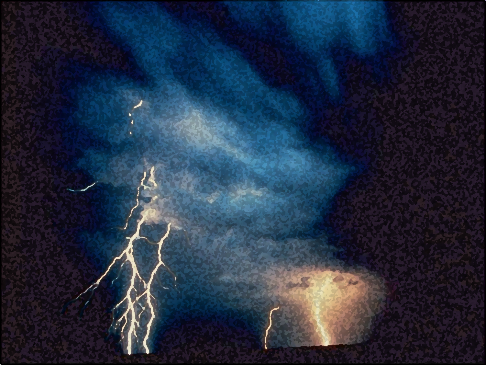 Listen, Learn, and Live
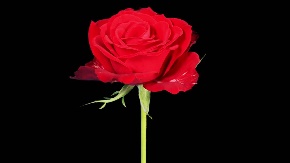 Israel’s Condition
1:2-9
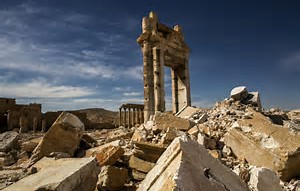 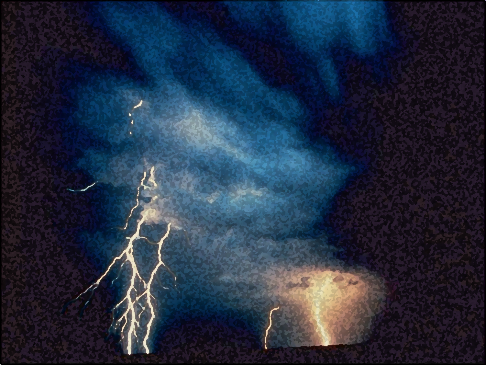 Listen, Learn, and Live
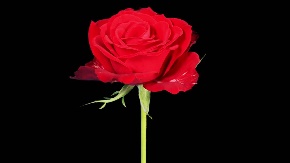 “Hear, O heavens, and give ear, O earth! For the LORD has spoken: (1:2)
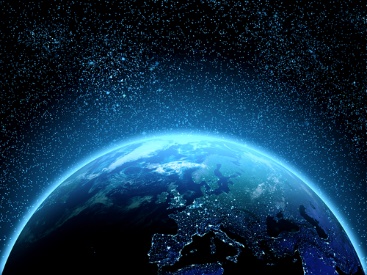 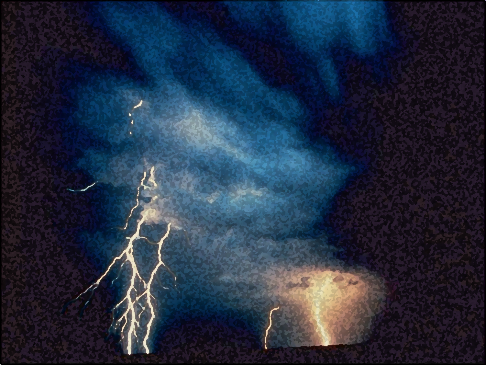 Listen, Learn, and Live
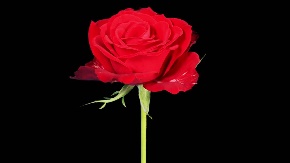 “I call heaven and earth as witnesses today against you, that I have set before you life and death, blessing and cursing;…” (Deut. 30:19)
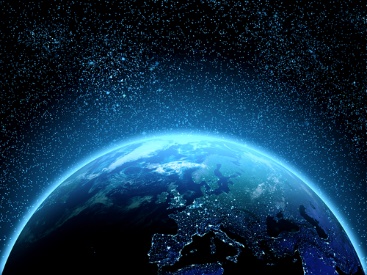 The Covenant has been broken and its curses have been released.
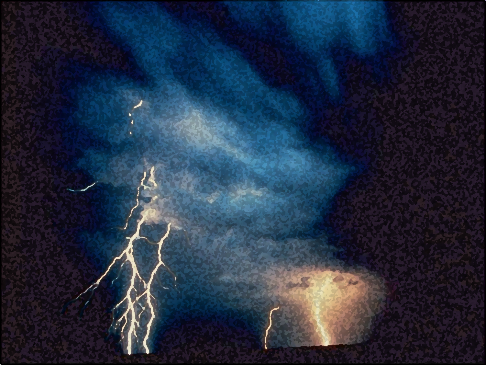 Listen, Learn, and Live
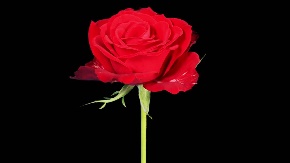 What God’s people are doing is not just a matter of legality, but it is also an offense against nature, contrary to nature.
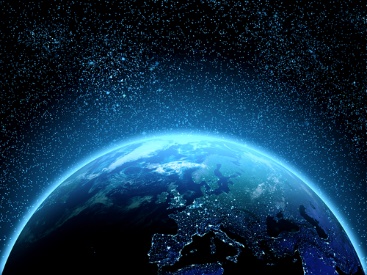 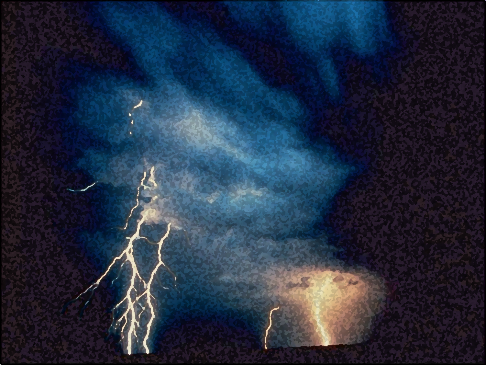 Listen, Learn, and Live
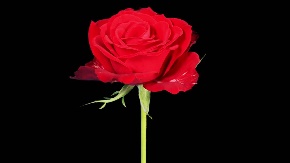 “I have nourished and brought up children, and they have rebelled against Me; The ox knows its owner and the donkey its master's crib; But Israel does not know, My people do not consider.” (1:2-3)
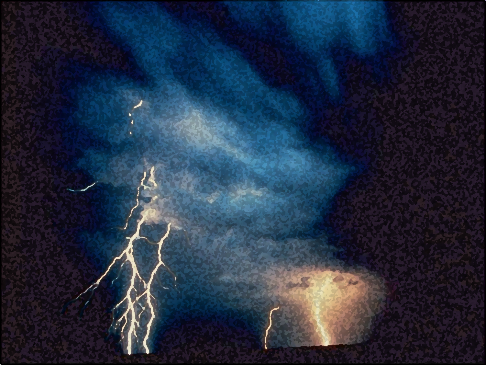 Listen, Learn, and Live
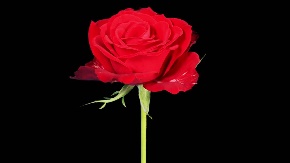 It is natural for a child to submit to a loving nourishing parent, but this is a shocking development: children rebellion against their own parents; an unnatural relationship that even animals know.
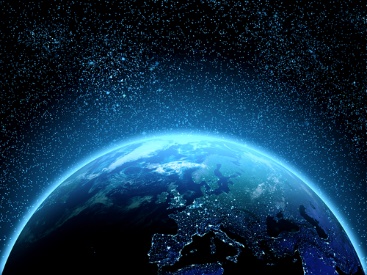 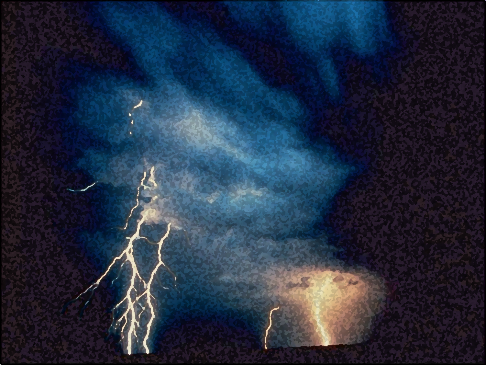 Listen, Learn, and Live
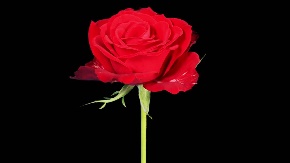 “When Israel was a child, I loved him, and out of Egypt I called My son.” (Hosea 11:1)
“…in the wilderness where you saw how the LORD your God carried you, as a man carries his son…” (Deut. 1:31)
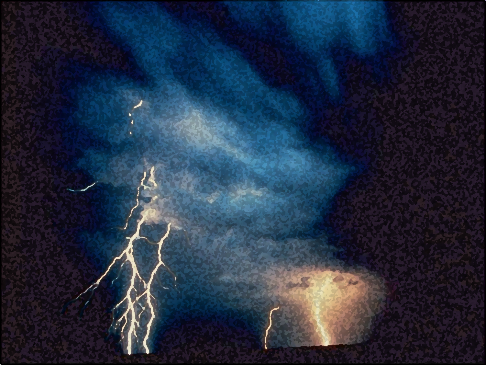 Listen, Learn, and Live
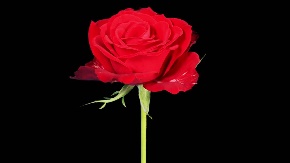 “For what great nation is there that has God so near to it, as the LORD our God is to us, for whatever reason we may call upon Him? And what great nation is there that has such statutes and righteous judgments as are in all this law which I set before you.” (Deut. 4:7-8)
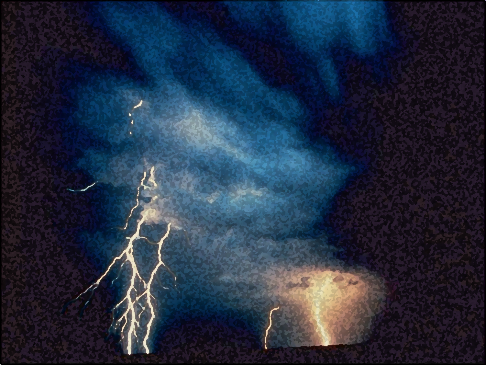 Listen, Learn, and Live
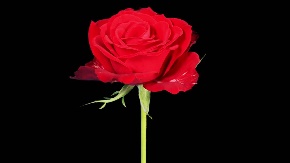 “For I am a Father to Israel, and Ephraim is My firstborn.” (Jer. 31:9)
Ezekiel 16:6-14
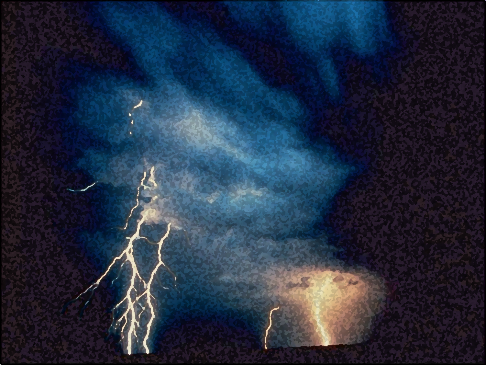 Listen, Learn, and Live
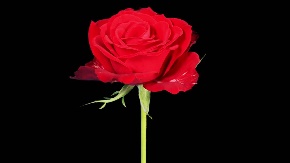 “Alas, sinful nation, a people laden with iniquity, a brood of evildoers, children who are corrupters! They have forsaken the LORD, they have turned away from the Holy One of Israel, they have turned away backward.” (1:4)
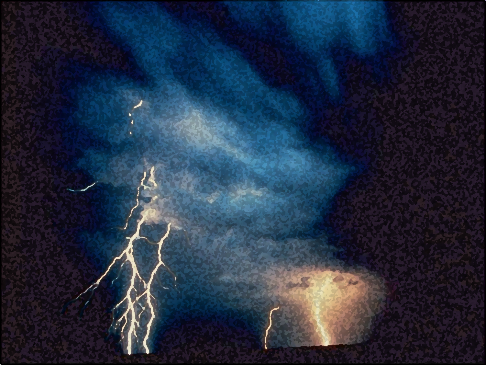 Listen, Learn, and Live
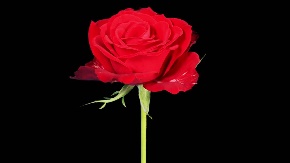 Verse 4-9 is a lament, a tone of sadness and grief. A powerful piece of poetry that describes Israel’s condition.
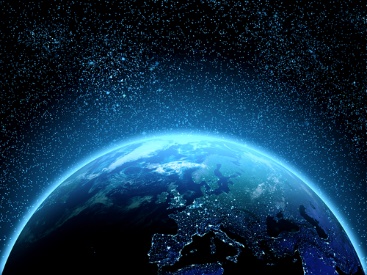 “Alas” = “Woe” – a cry of grief and doom, sorrow and death.
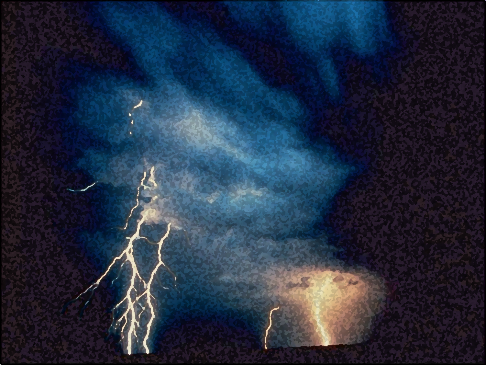 Listen, Learn, and Live
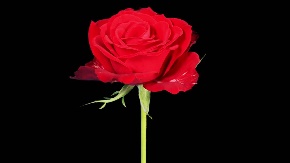 Israel’s Condition
“sinful, guilt-laden, evil, corrupt”
A series of karate chops:
short, sudden, and devastating
“They have forsaken the LORD”
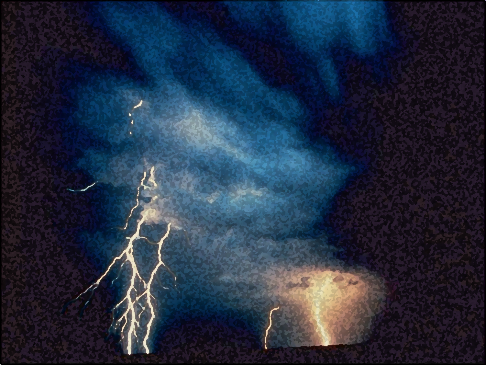 Listen, Learn, and Live
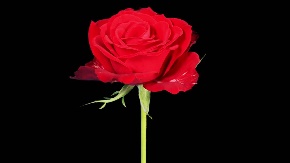 “They have forsaken the LORD”
Judges 10:6-15
1 Samuel 12:6-10
2 Chronicles 21:8-11
2 Chronicles 24:23-24
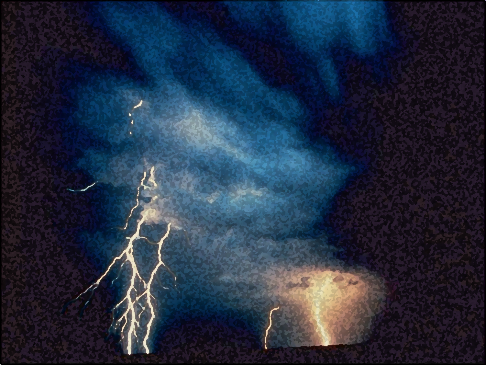 Listen, Learn, and Live
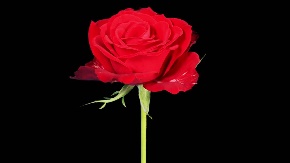 A “nation” speaks of political and national identity.
“children” speaks of family identity.
They are the opposite of a family. Why?
They have forsaken the Lord
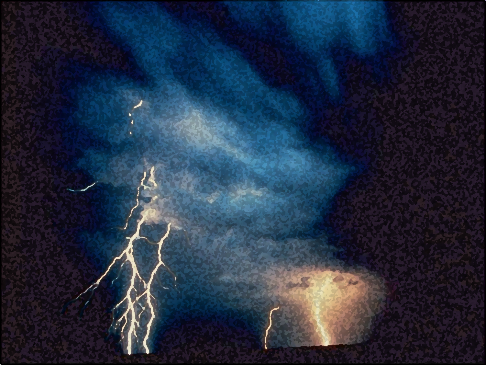 Listen, Learn, and Live
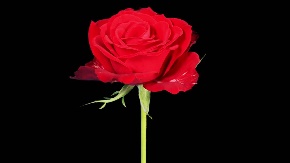 The nation, God’s children have turned their back on “the Holy One of Israel”
Israel’s God is “the Holy One”,
and there is no other God.
“holy” – “set apart in essence and
                  character”
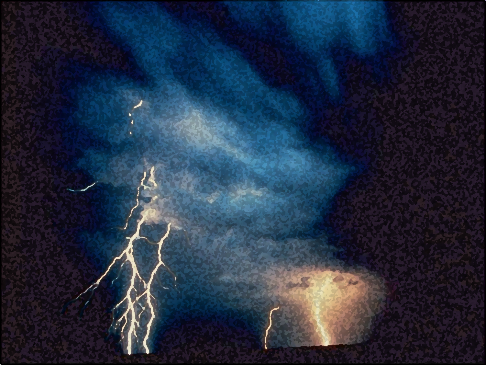 Listen, Learn, and Live
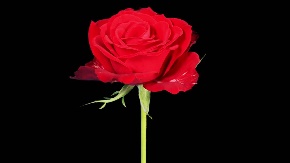 In verses 5-6 we discover the destructive results of forsaking God, described using the metaphor of health.
The nation is desolate, naked and forsaken of God.
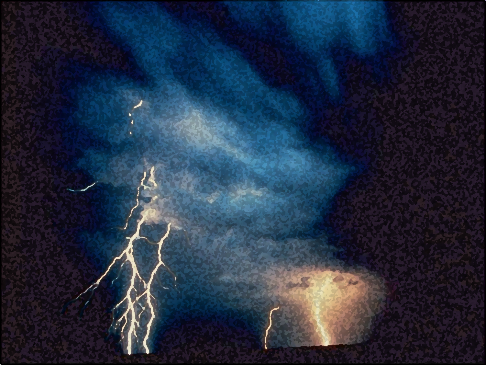 Listen, Learn, and Live
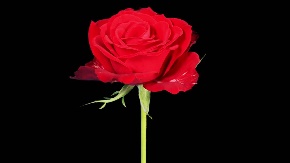 “Why should you be stricken again? You will revolt more and more. The whole head is sick, and the whole heart faints.” (1:5)
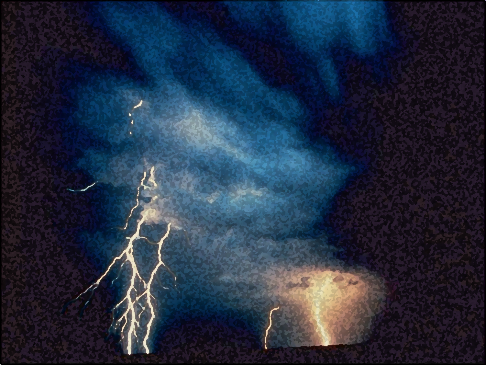 Listen, Learn, and Live
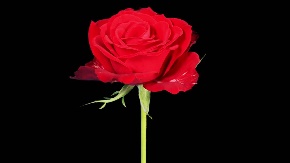 “From the sole of the foot even to the head, there is no soundness in it, but wounds and bruises and putrefying sores; They have not been closed or bound up, or soothed with ointment.” (1:6)
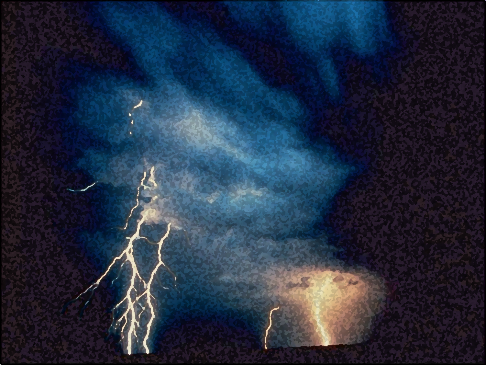 Listen, Learn, and Live
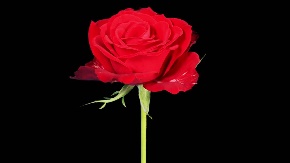 Israel’s condition is not merely a matter of disease, but she is also beaten and has suffered injuries received in battle: slash wounds, lacerations and bleeding wounds, the result of a confrontation with the Almighty.
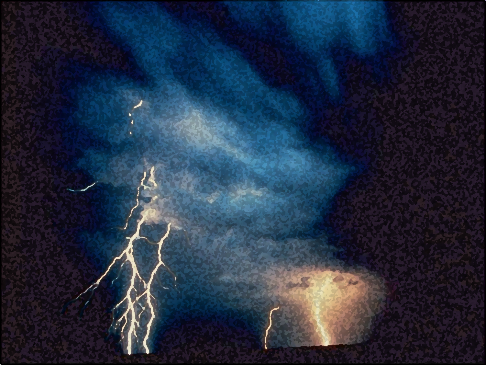 Listen, Learn, and Live
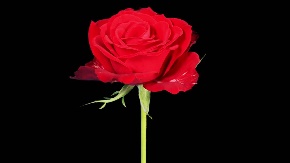 But how can Israel bear the sufferings which have come upon her because of her rebellion?
The Ideal Servant will bear the sins of His people, “by His stripes we are healed.” (53:5)
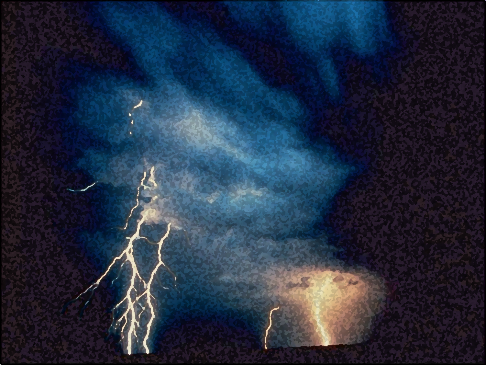 Listen, Learn, and Live
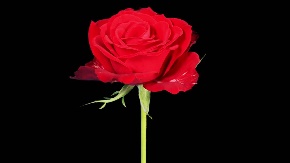 As a result of abandoning God, and treating Him with indifference, the nation is desolate, naked and now forsaken of God.
“Because you have forsaken the LORD, He also has forsaken you.” (2 Chron. 24:20)
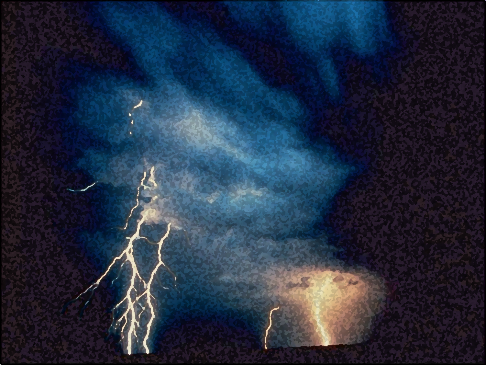 Listen, Learn, and Live
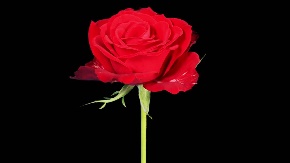 As a result of abandoning God, and treating Him with indifference, the nation is desolate, naked and now forsaken of God.
“You shall no longer be termed Forsaken, nor shall your land any more be termed Desolate.” (Isa. 62:4)
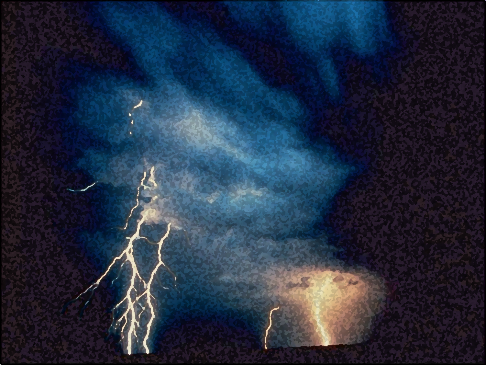 Listen, Learn, and Live
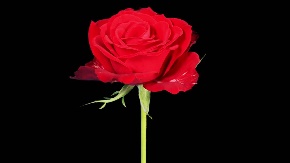 “Your country is desolate, your cities are burned with fire; Strangers devour your land in your presence; And it is desolate, as overthrown by strangers.” (1:7)
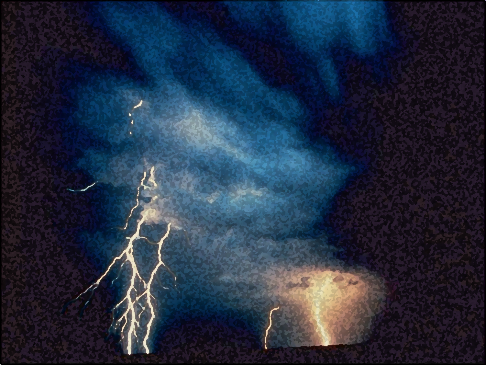 Listen, Learn, and Live
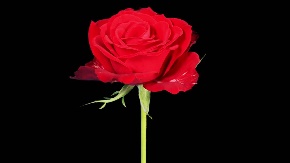 In verses 7-9, the prophet changes imagery, from a injured body to a desolation of a conquered land, by a major military invasion.
Desolation was nothing new
2 Chronicles 25:21-24
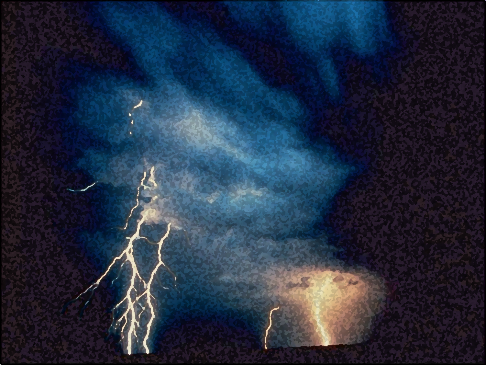 Listen, Learn, and Live
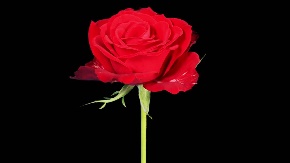 “So the daughter of Zion is left as a booth in a vineyard, as a hut in a garden of cucumbers, as a besieged city.” (1:8)
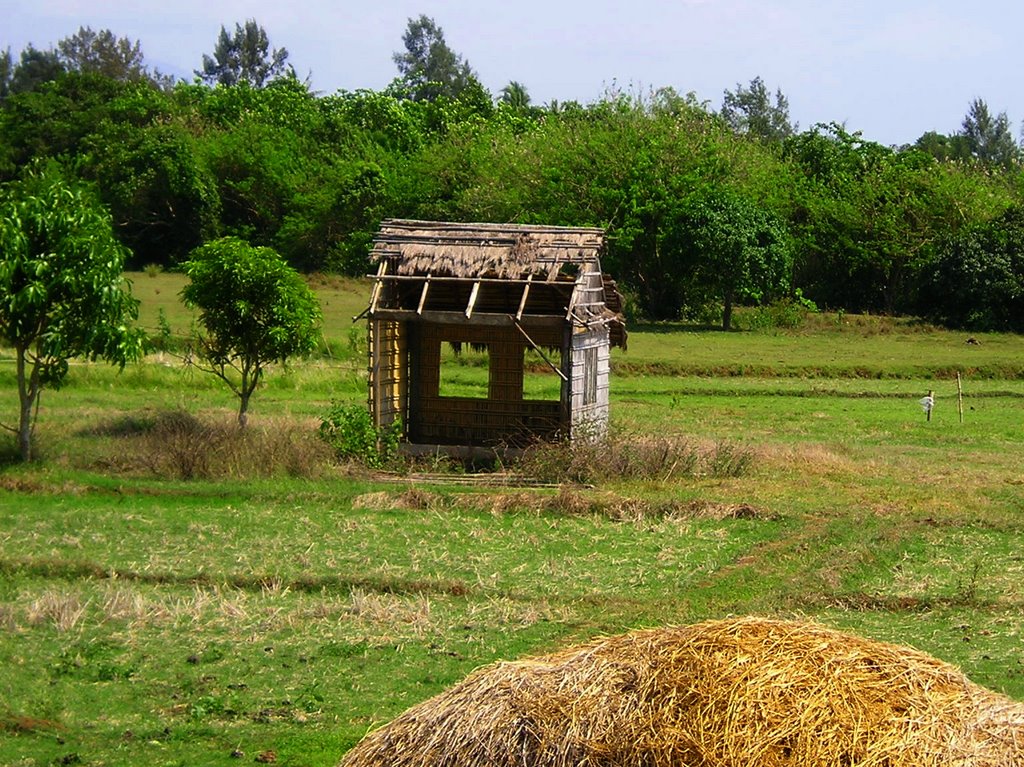 Small, but
not completely destroyed
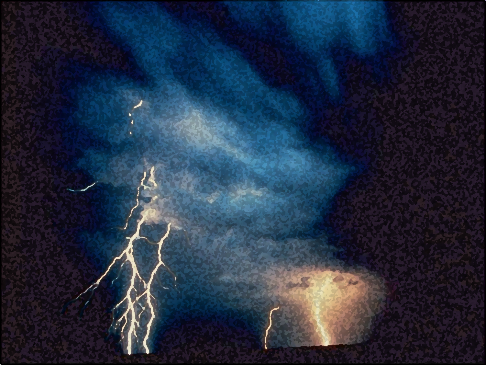 Listen, Learn, and Live
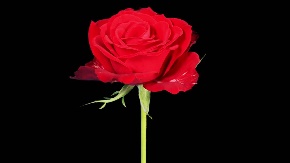 “Unless the LORD of hosts had left to us a very small remnant, we would have become like Sodom, we would have been made like Gomorrah.” (1:9)
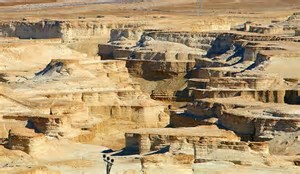 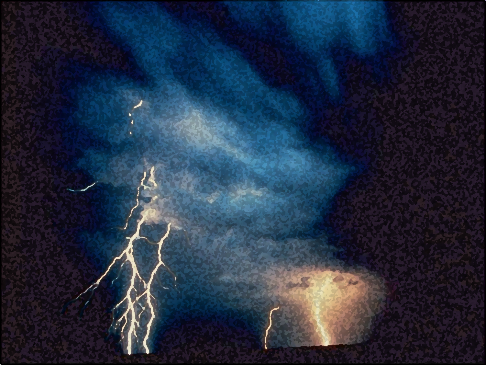 Listen, Learn, and Live
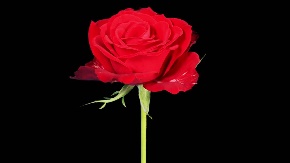 God could have left his people like Sodom and Gomorrah – extinct, but He did not, He spared a very remnant – a survivor.
This was not an act of weakness, He is the LORD of host – a vast army.
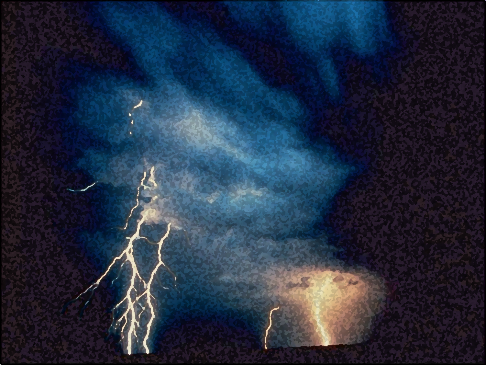 Listen, Learn, and Live
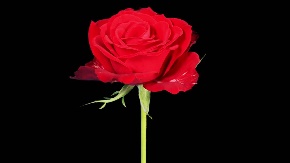 God’s Desire: Justice, not Hypocritical Worship
1:10-20
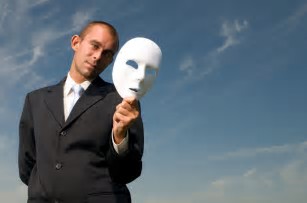 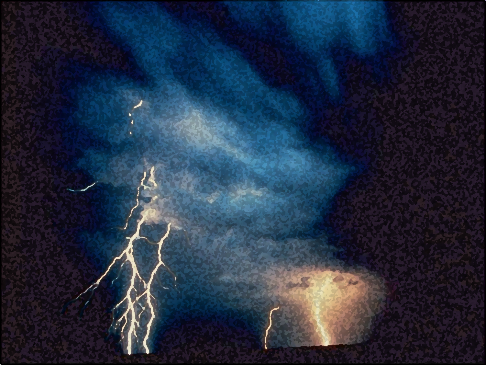 Listen, Learn, and Live
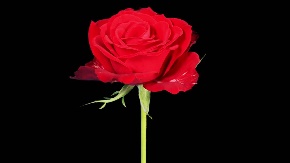 In this section Isaiah lays out two ways of relating to God:
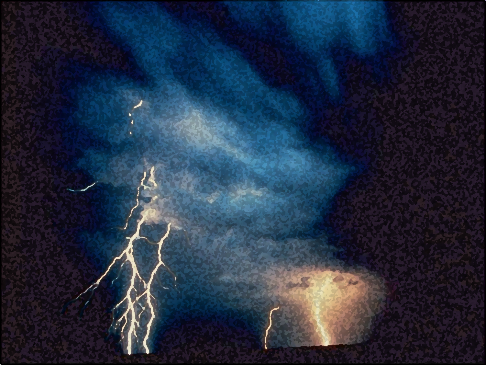 Listen, Learn, and Live
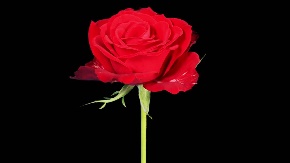 In this section Isaiah lays out two ways of relating to God:
through religious ceremonies (10-15)
through a life of ethical purity (16-17)
He closes with a challenge to choose between the two (18-20)
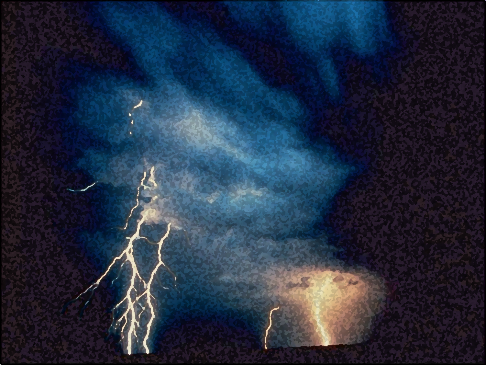 Listen, Learn, and Live
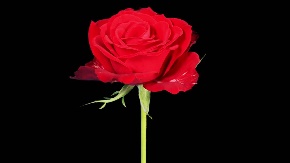 The Folly of Empty Cult
1:10-17
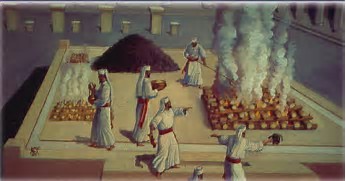 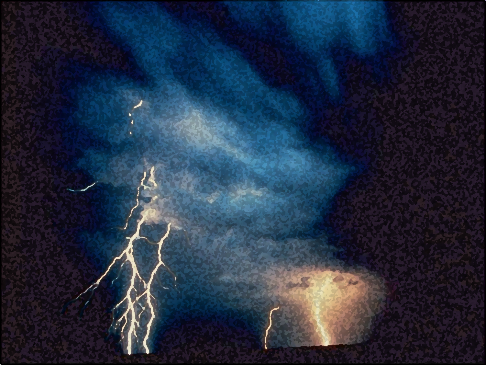 Listen, Learn, and Live
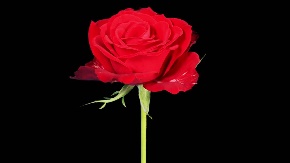 “Hear the word of the LORD, you rulers of Sodom; Give ear to the law of our God, you people of Gomorrah:” (1:10)
Spiritually speaking Israel is Sodom and Gomorrah.
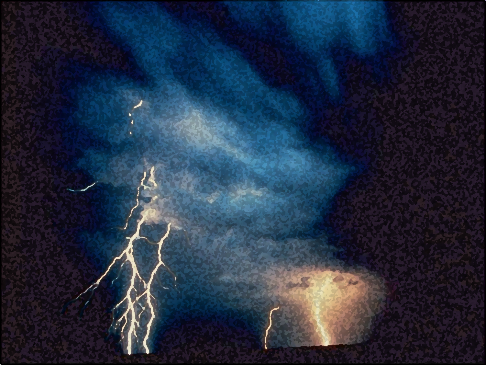 Listen, Learn, and Live
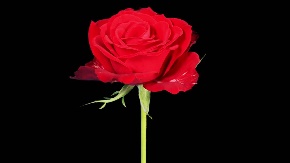 “Hear the word of the LORD, you rulers of Sodom; Give ear to the law of our God, you people of Gomorrah:” (1:10)
God’s “tora” has to do with character, attitudes and relationships.
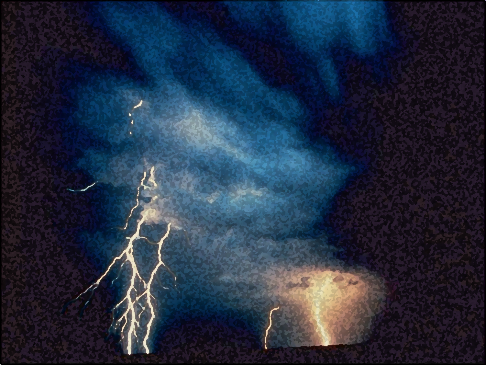 Listen, Learn, and Live
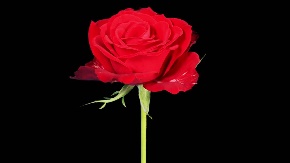 “To what purpose is the multitude of your sacrifices to Me?’ Says the LORD. ‘I have had enough of burnt offerings of rams and the fat of fed cattle. I do not delight in the blood of bulls, or of lambs or goats. When you come to appear before Me, who has required this from your hand, to trample My courts?” (11-12)
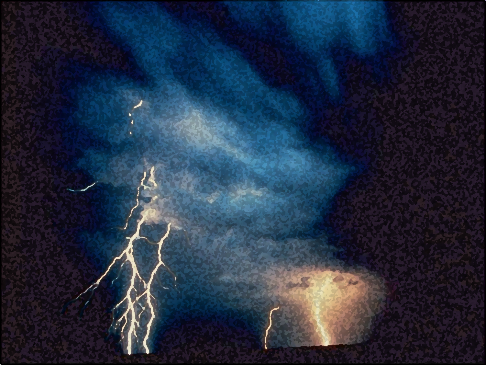 Listen, Learn, and Live
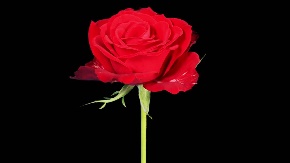 “Bring no more futile sacrifices; Incense is an abomination to Me. The New Moons, the Sabbaths, and the calling of assemblies -- I cannot endure iniquity and the sacred meeting. Your New Moons and your appointed feasts  My soul hates; They are a trouble to Me, I am weary of bearing them.” (13-14)
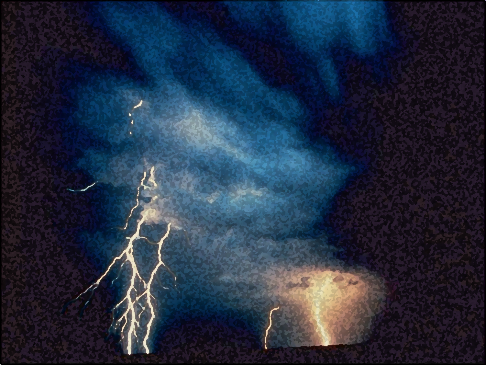 Listen, Learn, and Live
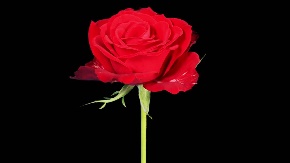 “When you spread out your hands, I will hide My eyes from you; Even though you make many prayers, I will not hear. Your hands are full of blood.” (1:15)
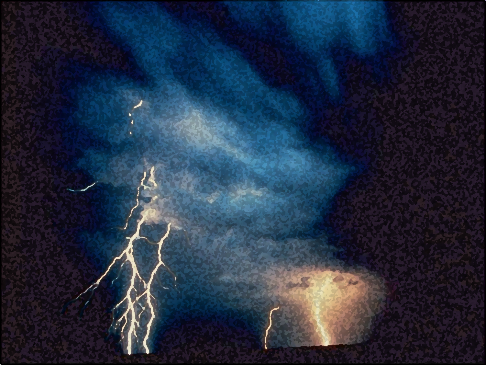 Listen, Learn, and Live
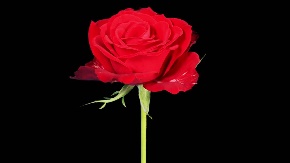 The reader gets the impression of an endless round of activities all repeated continuously to no effect, sin was left unchallenged and unchanged, no wonder God had grown tired of it all.
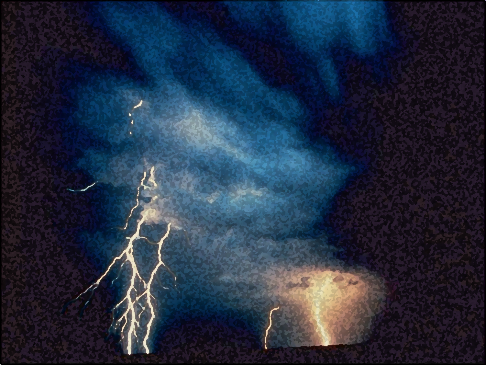 Listen, Learn, and Live
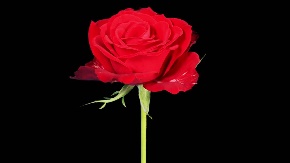 After showing what God does not want Isaiah turns to show what he does desire, what pleasing Him, what gains His favor.
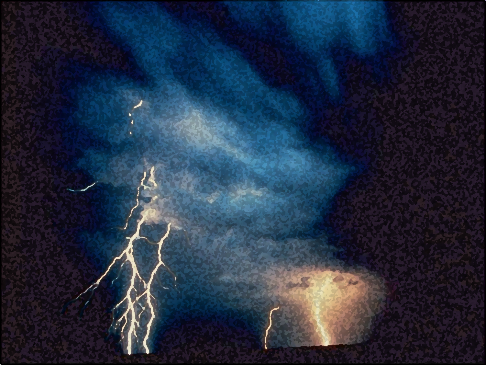 Listen, Learn, and Live
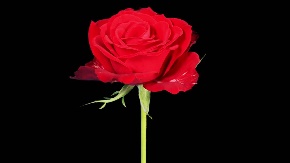 “Wash yourselves, make yourselves clean; Put away the evil of your doings from before My eyes. Cease to do evil, learn to do good; Seek justice, rebuke the oppressor; Defend the fatherless, plead for the widow.” (1:16-17)
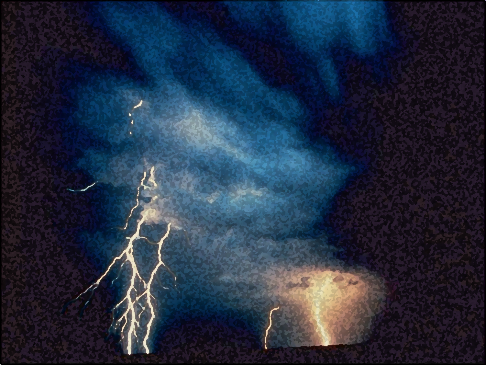 Listen, Learn, and Live
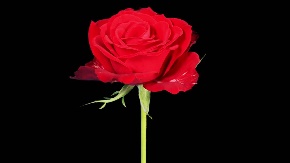 “He has shown you, O man, what is good; And what does the LORD require of you but to do justly, to love mercy, and to walk humbly with your God?” (Micah 6:8)
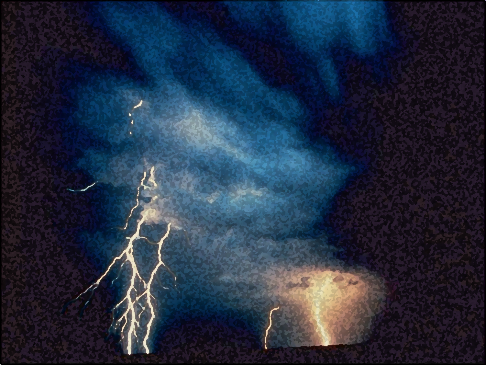 Listen, Learn, and Live
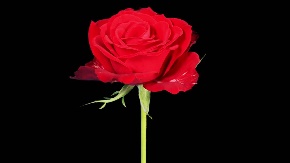 The references here is to repentance, that begins with a change of attitude but also includes a change in behavior in order to avoid the wrath of God, the forsaking of God.
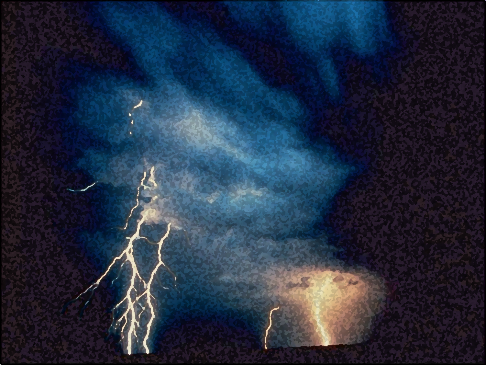 Listen, Learn, and Live
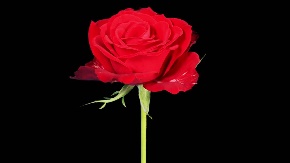 In light of Israel’s condition there is only one intelligent course of action –
Obedience and Submission
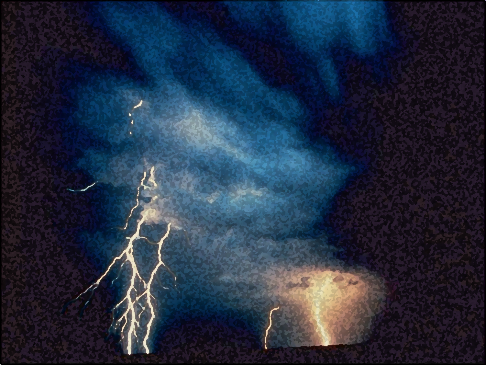 Listen, Learn, and Live
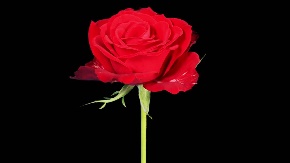 The Wisdom of Obedience
1:18-20
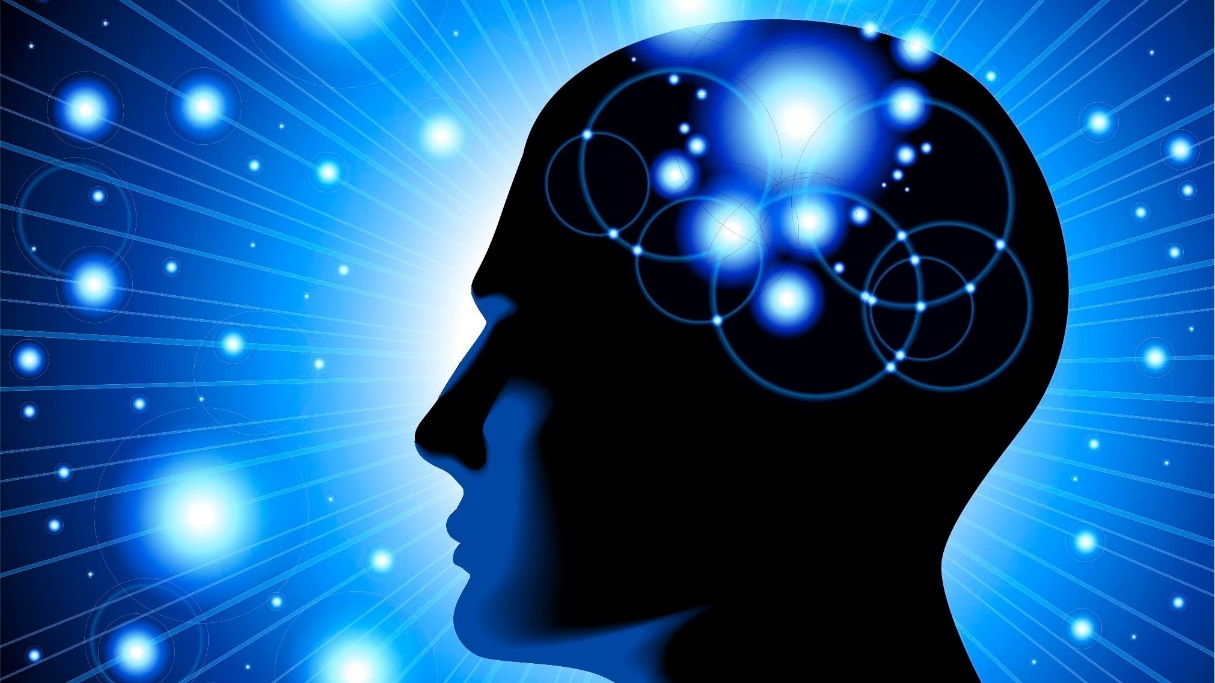 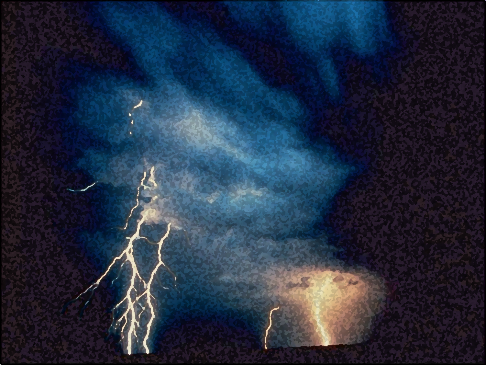 Listen, Learn, and Live
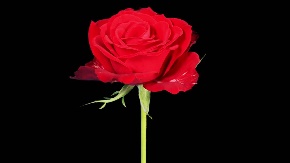 “Come now, and let us reason together,’ Says the LORD, ‘though your sins are like scarlet, they shall be as white as snow; though they are red like crimson, they shall be as wool.” (1:18)
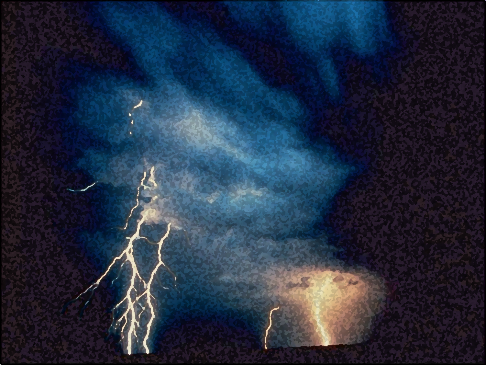 Listen, Learn, and Live
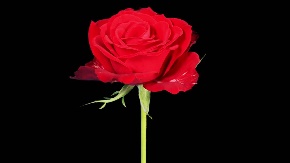 “If you are willing and obedient, you shall eat the good of the land; But if you refuse and rebel, you shall be devoured by the sword’; For the mouth of the LORD has spoken.” (1:19-20)
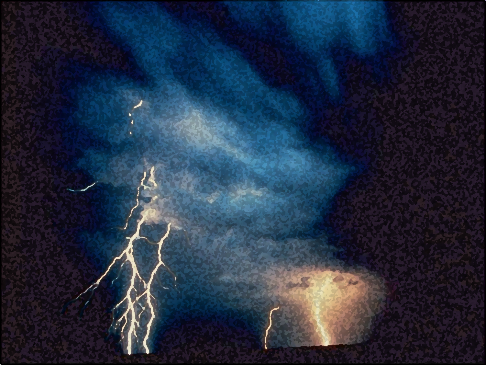 Listen, Learn, and Live
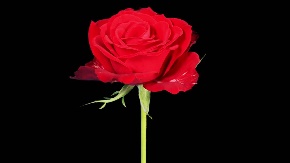 It seems evident that God’s (fellowship) forgiveness is conditioned on a willing disposition and obedience to what he desires. This is what restores our personal (family) relationship.
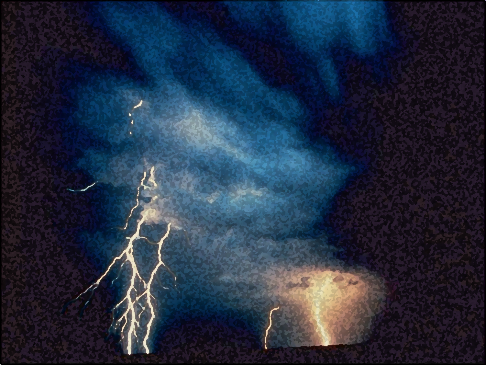 Listen, Learn, and Live
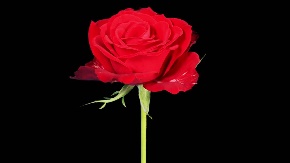 These are the steps sinful Israel can become servant Israel.
These are the steps we need to take in order for us transform ourselves from sinners to servants.